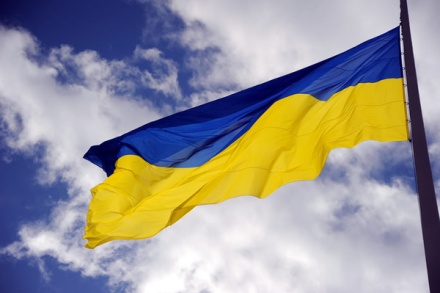 Ukrainian Places to Visit
By Julia Kolchag
Form 11-B
The oldest and the most beautiful country in Europe
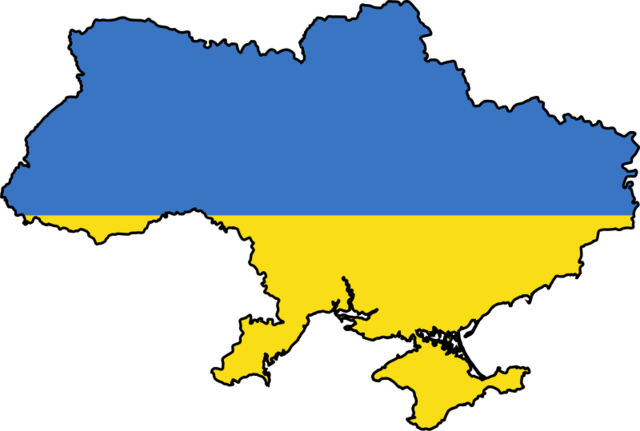 Carpathian Mountains
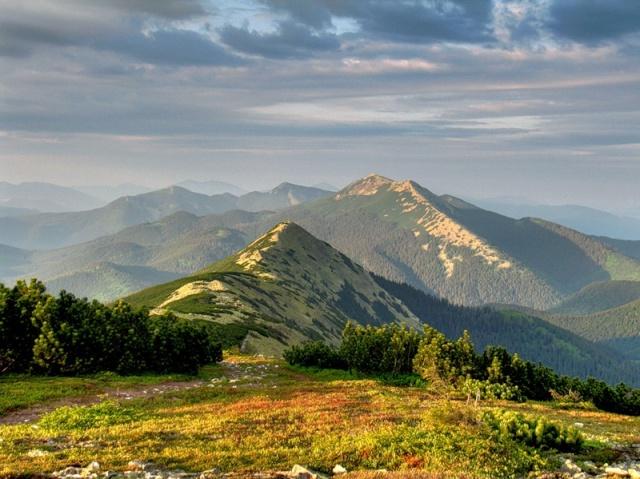 Crimean Resorts
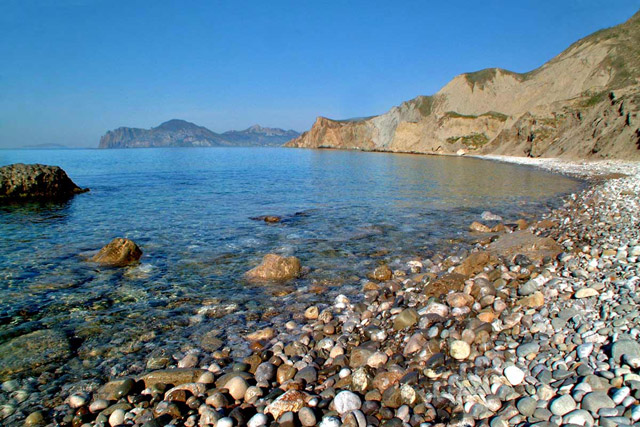 Kyiv is the capital of Ukraine
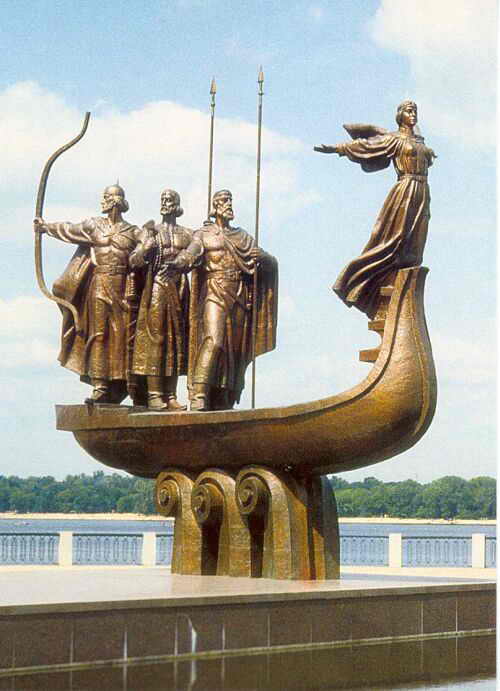 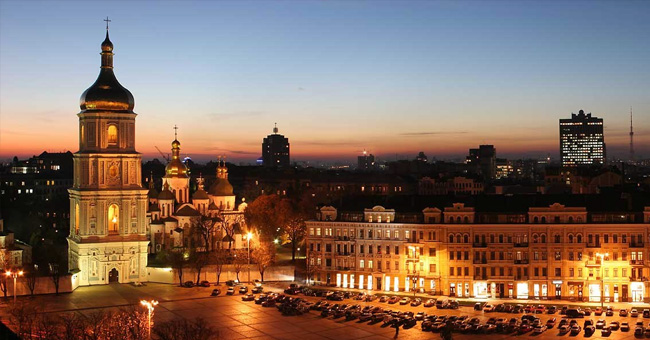 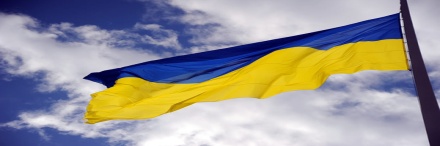 St.Sophia Cathedral
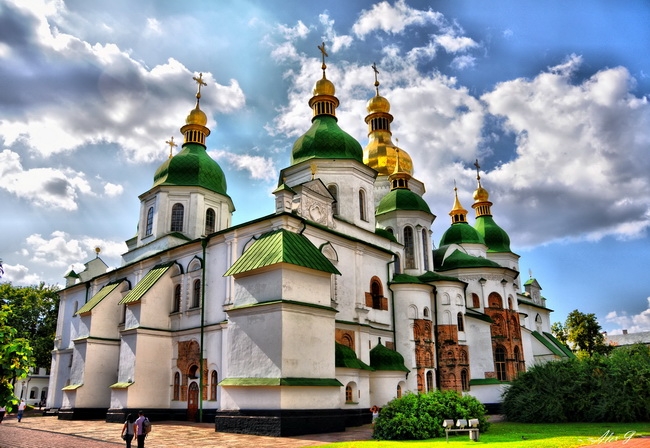 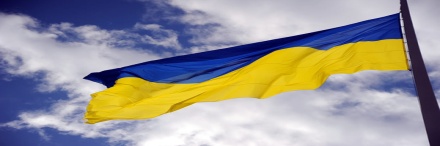 Kyivo-Pecherskaya Lavra
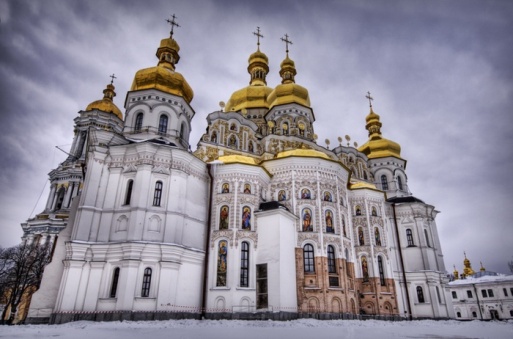 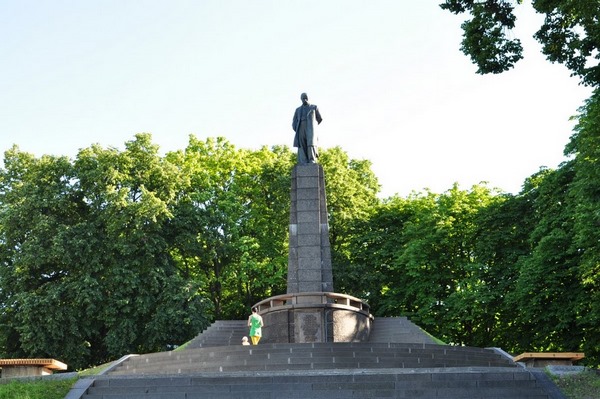 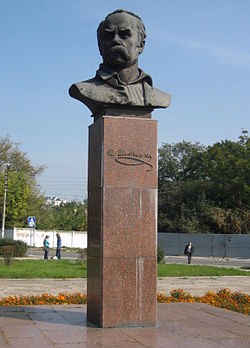 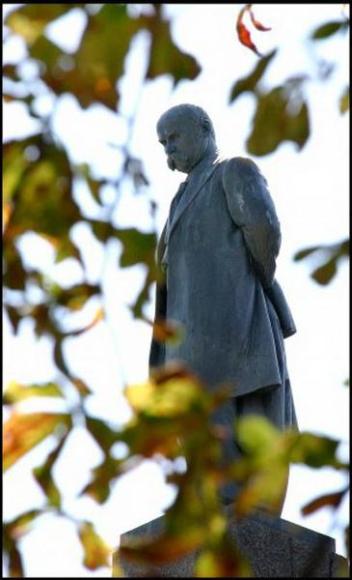 Museum
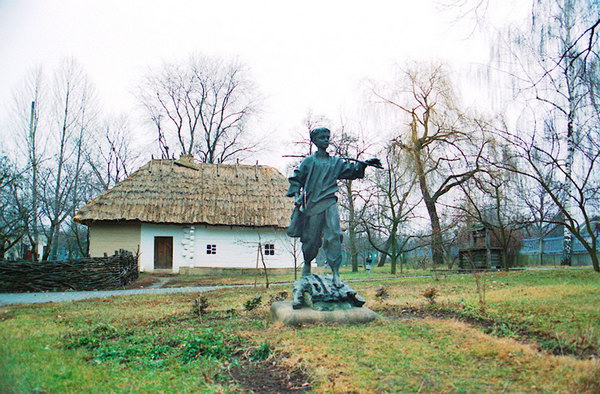 The museum of Poltava’s battle
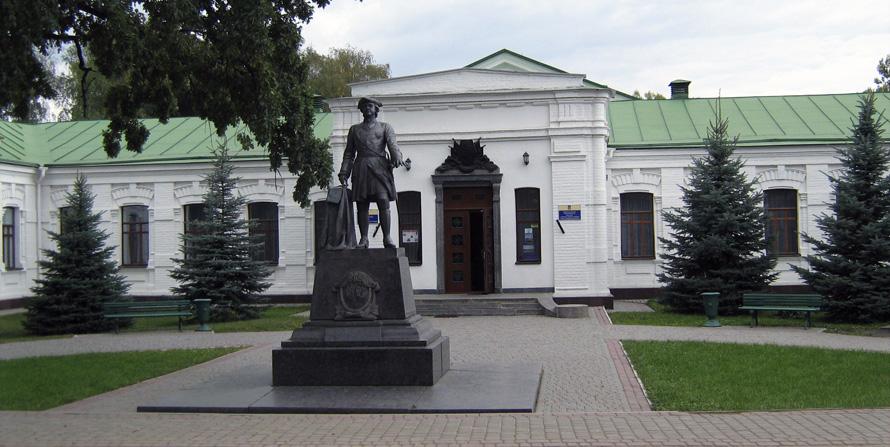 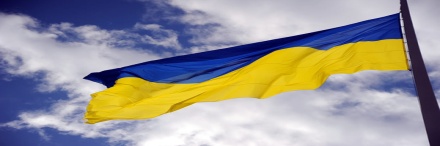 Odessa
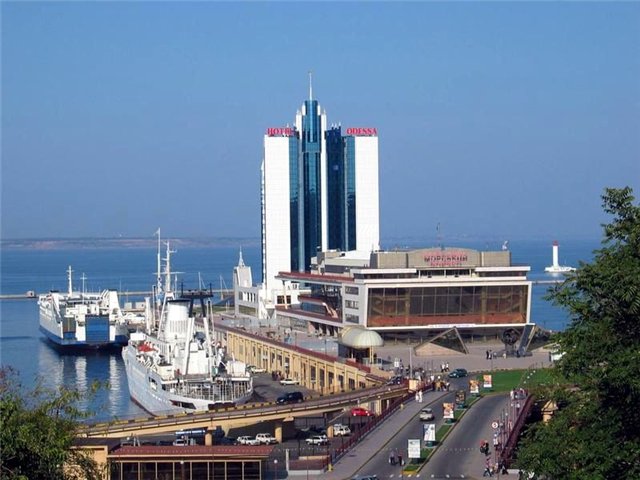 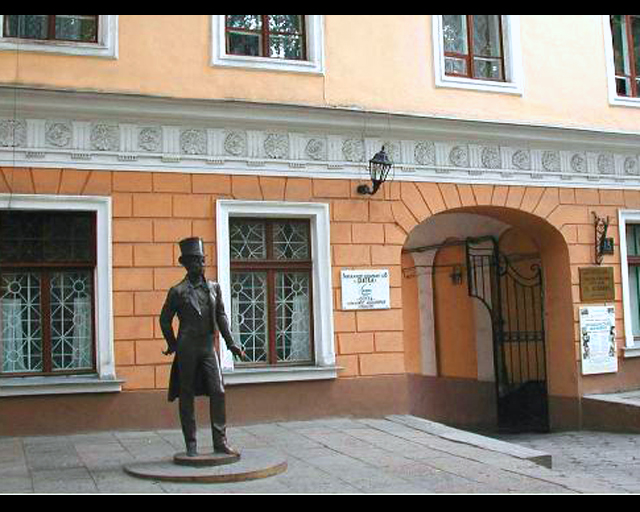 Deribasovskaya street
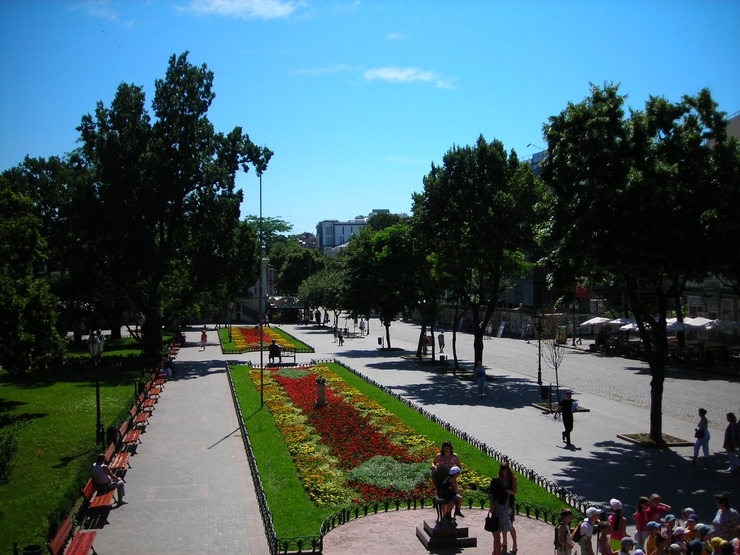 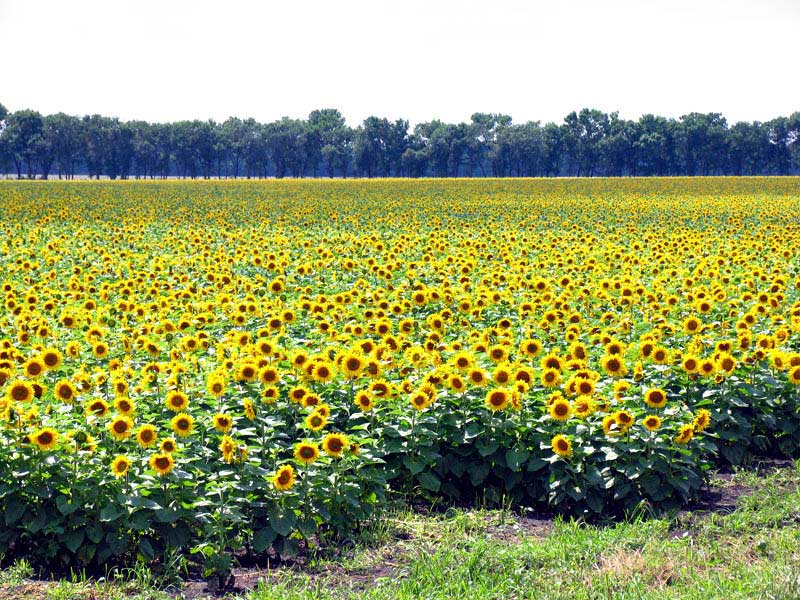 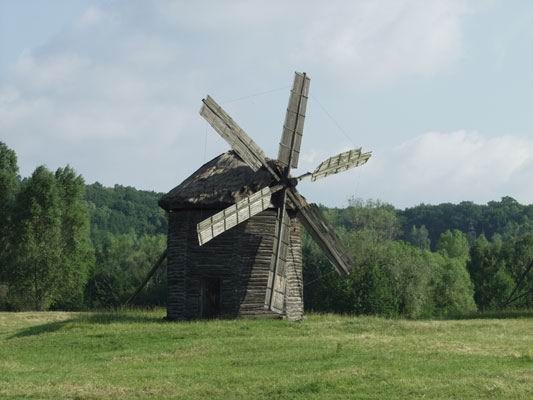 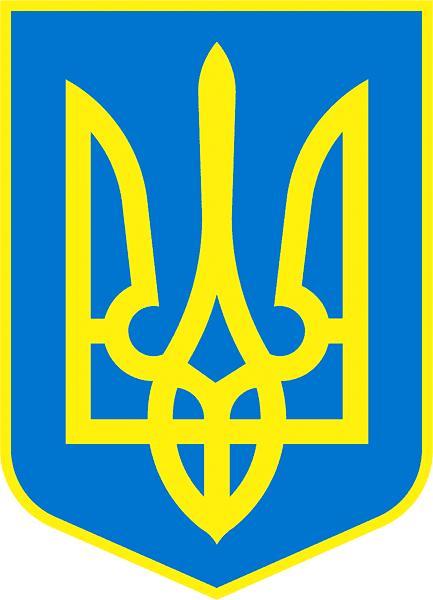 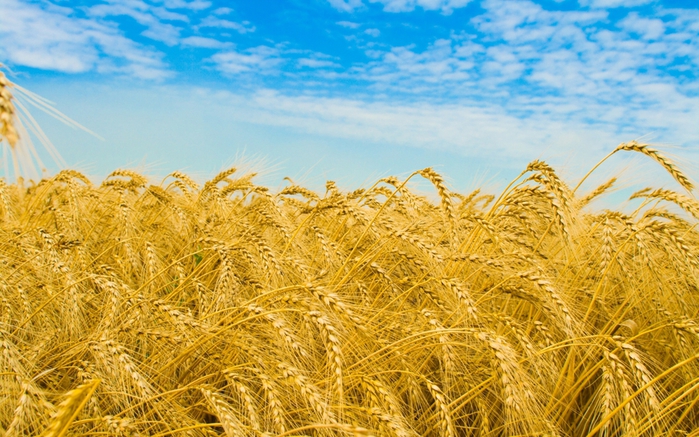 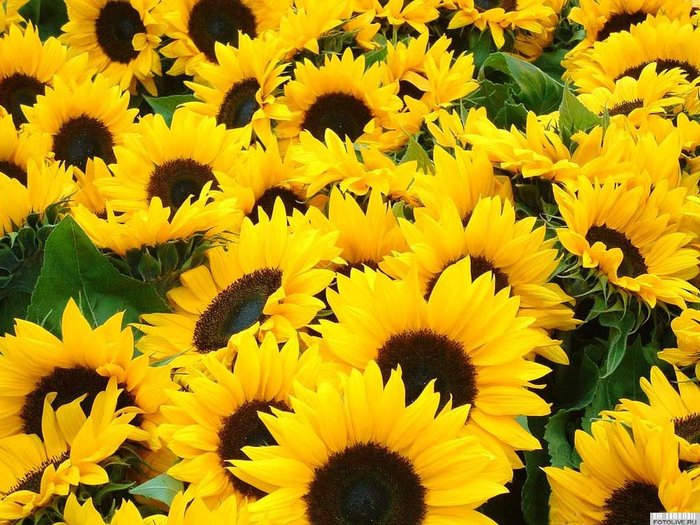 Thank you!
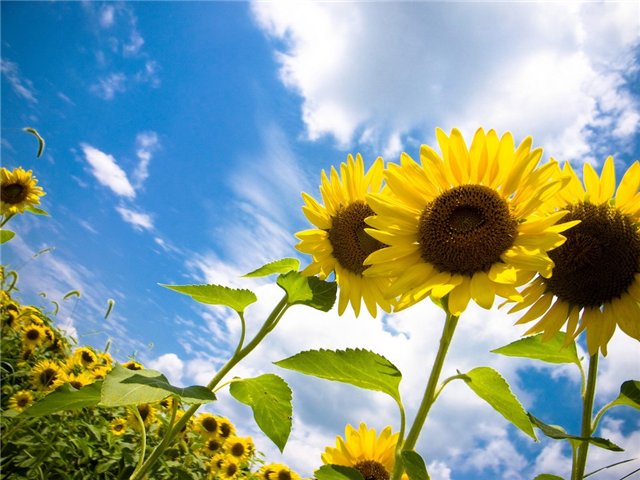